Доклад по теме «Документирование сетевой инфраструктуры»
Подготовил: Чебан Артем Валериевич
CMS
Система документирования инфраструктуры сети (CMS) - это интегрированная система, позволяющая хранить в едином месте и иметь удобный доступ к информации обо всех объектах сети (будь то отдельные компьютеры, соединительные кабели, системы теленаблюдения, пожарной сигнализации и т. п.) и соединениях между ними.
CMS
Входная информация для процесса разработки специализированной архитектуры/проекта сетевой безопасности, представленного в ИСО/МЭК 2703322, включает в себя:
- документированные требования услуг организации/сообщества;
- документацию любой существующей или планируемой архитектуры, проекта и (или) реализации;
- текущую политику сетевой безопасности (или соответствующие части связанной с ней политики безопасности информационных систем), предпочтительно основанную на результатах оценки риска или проводимой руководством проверки;
- определение активов, требующих защиты;
- текущие и планируемые требования функционирования, включая связанный с ним трафик
- текущую информацию о продукции организации.
УРОВНИ КОММУТАТОРОВ
Устройство уровня L1 – это устройство, работающее на физическом уровне, они в принципе «не понимают» ничего о данных, которые передают, и работают на уровне электрических сигналов – сигнал поступил, он передается дальше. Это простые устройства которые приняв на один порт посылку электрических импульсов транслируют их во все остальные порты. 
Устройства уровня L2 работают на канальном уровне и выполняют физическую адресацию. Работа на этом уровне выполняется с кадрами, или как иногда еще называют «фреймами». На этом уровне нет никаких ip-адресов, устройство идентифицирует получателя и отправителя только по MAC-адресу и передает кадры между ними. 
Коммутаторы уровня 3 (L3) фактически являются маршрутизаторами, которые реализуют механизмы маршрутизации (логическая адресация и выбор пути доставки данных (маршрута) с использованием протоколов маршрутизации
Основные элементы документации1. Топология сети
2. Структурная схема сети
Здесь не указываются порты, VLAN-ы, IP-адреса и тому подобные вещи. На таких схемах как правило схематично изображается логика работы сети. Как правило на ней видно основные сегменты сети (вроде Интернет, DMZ, Пользователи) и ключевое оборудование. Как правило такая схема используется для того, чтобы быстро объяснить другому человеку “как здесь все примерно устроено”. Данную схему можно не иметь только если у вас очень простая сеть, логика которой может быть отражена на L3-схеме.
3. L3 – схема
4. L2/L1 – схема
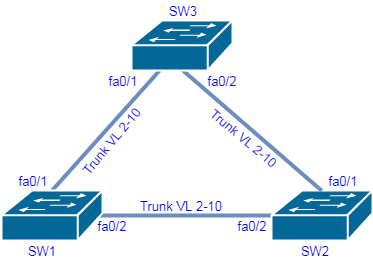 5. IP - план (IP - карта)
Здесь должны отображаться все сети, используемые в организации. Должна быть указана маска и адреса ключевых устройств (роутеры, сервер, свич) со статическими IP-адресами. Данный план поможет быстро найти адрес нужного устройства или проверить, что новый адрес не конфликтует с уже существующими
6. Кабельный план
Постоянный мониторинг сети
Постоянный мониторинг должен охватывать:
- контрольные журналы межсетевых экранов, маршрутизаторов, серверов и т.д.;
- предупреждения об опасности или аварийные сообщения из контрольных журналов, заранее сконфигурированные для уведомления об определенных видах событий, например, от межсетевых экранов, маршрутизаторов, серверов и т.д.;
- выходные данные систем обнаружения вторжений;
- результаты деятельностей по сканированию сетевой безопасности;
- информацию о событиях и инцидентах, о которых сообщили пользователи, и вспомогательный персонал;
- результаты проверок соответствия безопасности.
Основные ошибки при проектировании сети
недостаточная полоса пропускания (L1)
большой STP диаметр сети, что может приводить к бродкастным штормам (L2)
частое использование (или использование только) статического роутинга (L3)
неоптимальная логическая сегментация сети (L3)
отсутствие резервных маршрутов (L3)
отсутствие резервирования для default gateway (L3)
Спасибо за внимание